Bonding
Unit 7
Drawing Covalent Bonds
Use the following steps to write the Lewis dot diagram for a covalent bond. We will use water as an example.
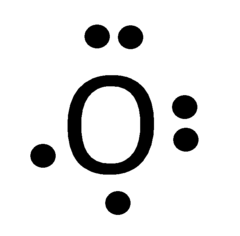 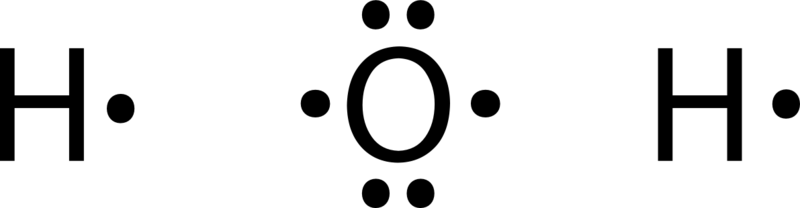 a. write the Lewis dot diagram for each element present.
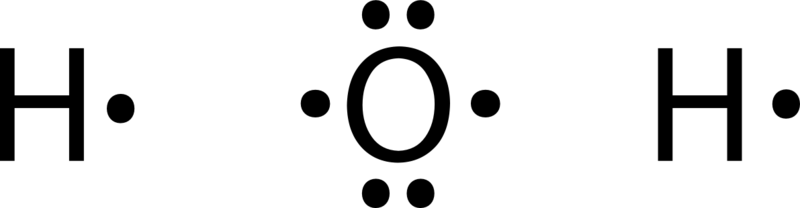 b. Determine how many total electrons are needed to have 8 valance electrons (2 for H) for each atom.
2+2+8=12
1+1+6=8
c. Count how many valance electrons there actually are.
d. Subtract the actual number of electrons from the number needed. This is the number of electrons to be shared (bonded).
12-8=4
4/2=2
e. Divide the number of shared electrons by 2 to determine the number of bonds. (2 electrons per bond )
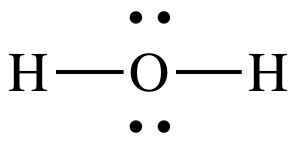 f. Write the least electronegative element in the middle with the appropriate number of bonds to it (H will always be outside).
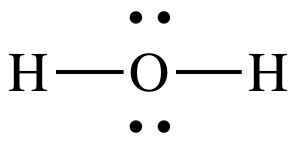 g. Be sure each atom has 8 valance electrons (Except H, which only needs 2) by placing pairs of electron dots around the atoms.
Drawing Covalent Bonds(Multiple Bonds)
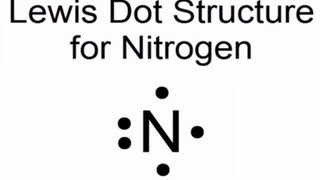 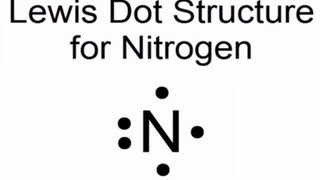 Ex: CO2
Ex: N2
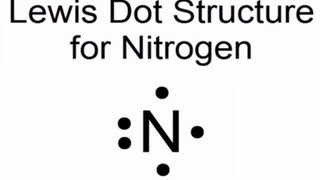 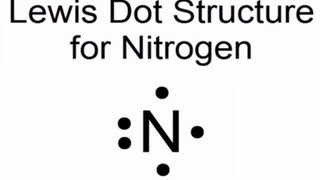 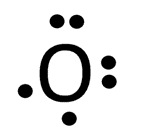 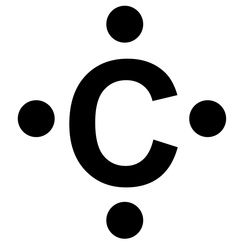 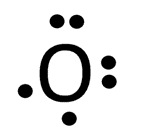 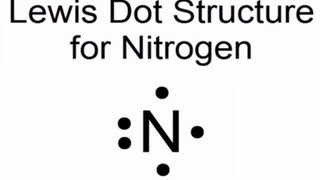 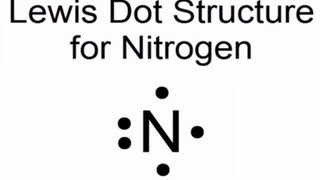 Need: 8+8=16
Need: 8+8+8=24
Have: 5+5=10
Have: 4+6+6=16
Share: 16-10=6
Double bonds are stronger and shorter than single bonds.
Share: 24-16=8
Bond: 6/2=3 bonds
Bond: 8/2=4 bonds
Triple bonds are the strongest and shortest of covalent bonds.
HINT: The element named first usually has the lowest electronegativity
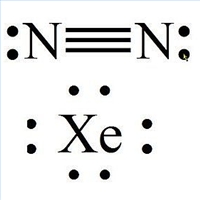 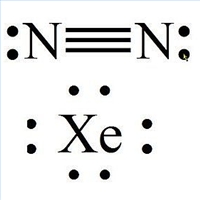 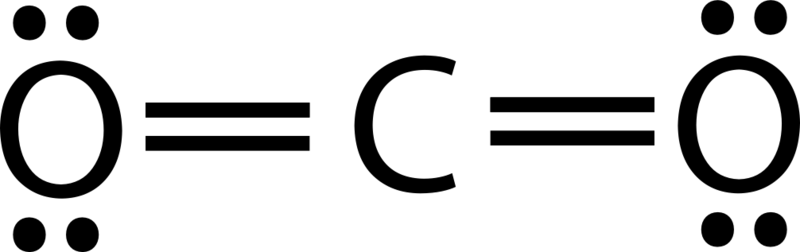 HW7.4
Assigned: Tuesday, Nov 7Due: Wednesday, Nov 8DUE ON SEPARATE SHEET OF PAPER
Draw the Lewis structures for the following bonded elements:
H2
H2O
Cl2
O2
CH4
HF
NBr3
CCl4
K2O
PI3
Fe2O3
HCN